Continuity of Prophethood
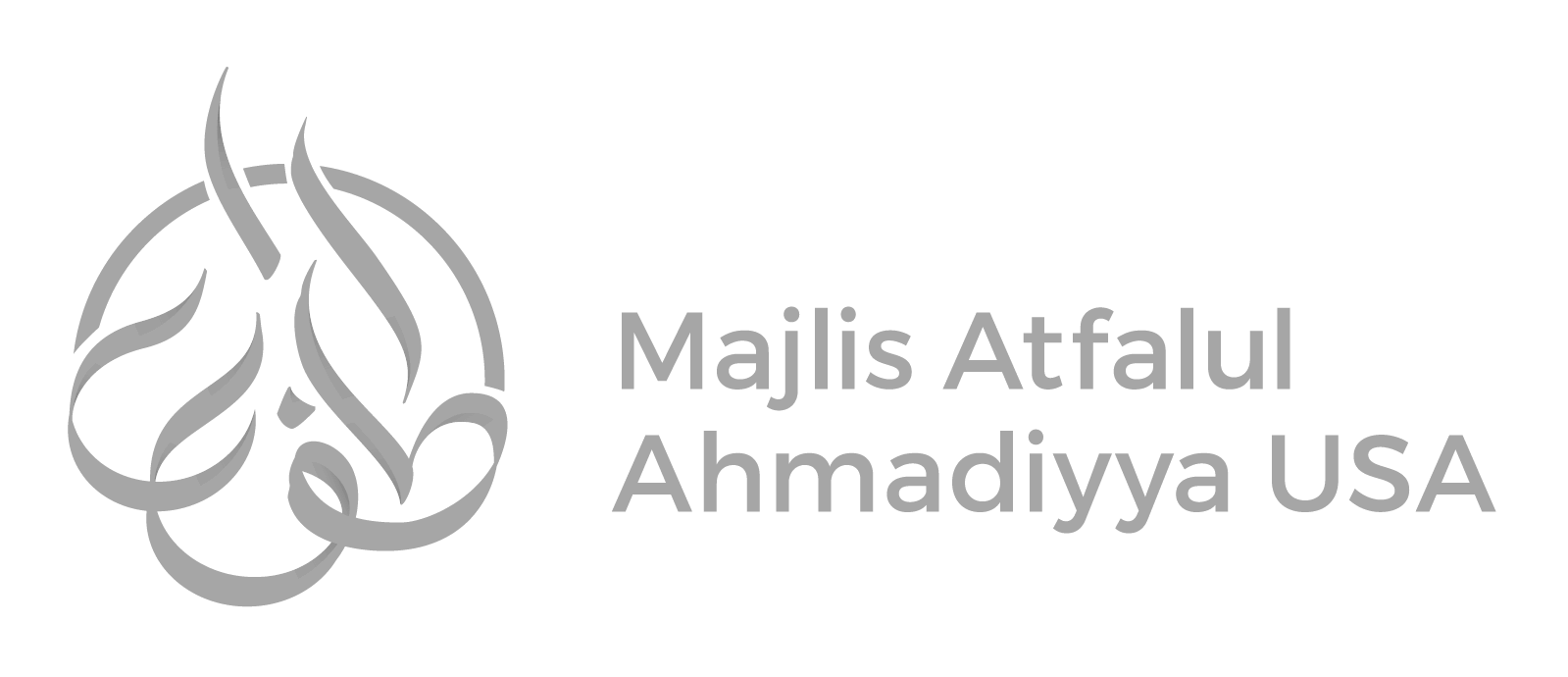 [Speaker Notes: Bnr]
Recap
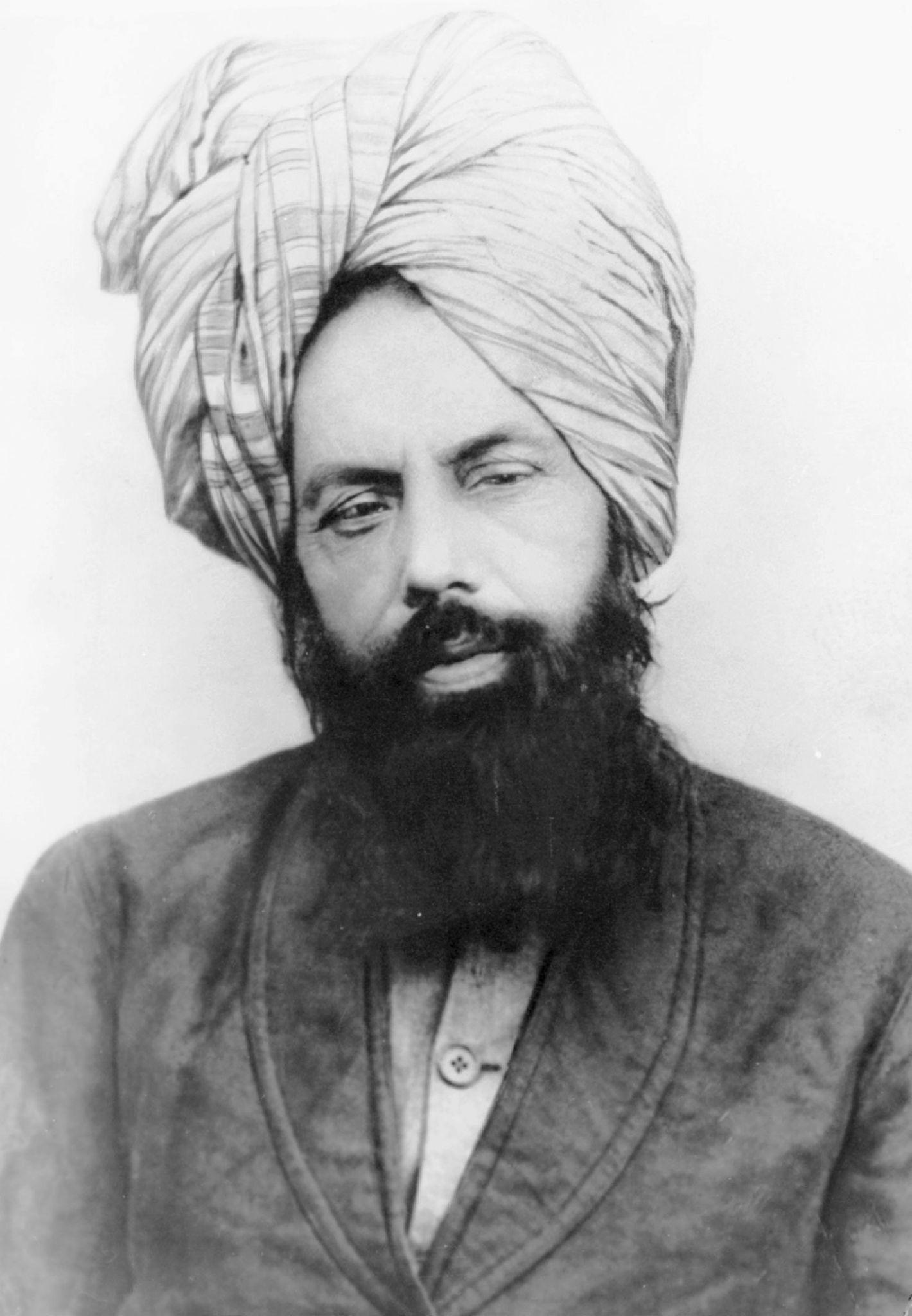 Hazrat Isa (A.S) has died. 20+ verses of the Quran, ahadith and Ijmah of Sahabas (R.A) agree with this
He cannot be resurrected before the Day of Judgement, meaning he cannot be sent back to earth. (Quran 19:34)
Ahadith about Isa (A.S) descending refers to someone from among the Muslims
That person is Hazrat Mirza Ghulam Ahmad (A.S), the Messiah and the Mahdi
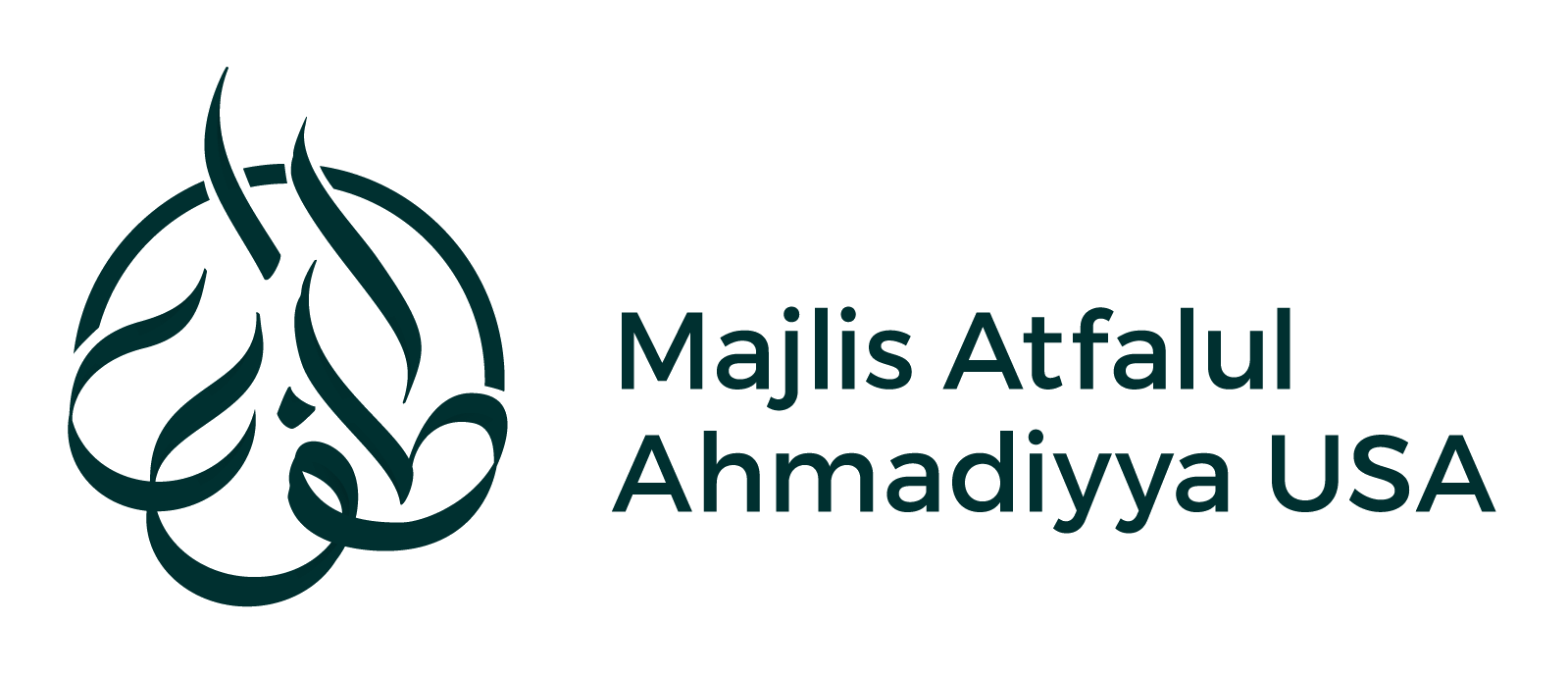 [Speaker Notes: Hehe he]
What Are Prophets?
وَ اِنۡ مِّنۡ اُمَّۃٍ اِلَّا خَلَا فِیۡہَا نَذِیۡرٌ
There is no people to whom a Warner has not been sent. (35:25)
Prophets in the Quran are called
Nabi - One who receives message from Allah i.e who makes prophecies.
Rasul - One who gives message from Allah i.e who is sent
Nabi and Rasul are interchangeable terms. (Other words are used as well)
Prophets are men of God. 
Allah speaks with them through revelations.
Prophets have been sent to all nations.
Allah appoints them to lead mankind and to convey His message.
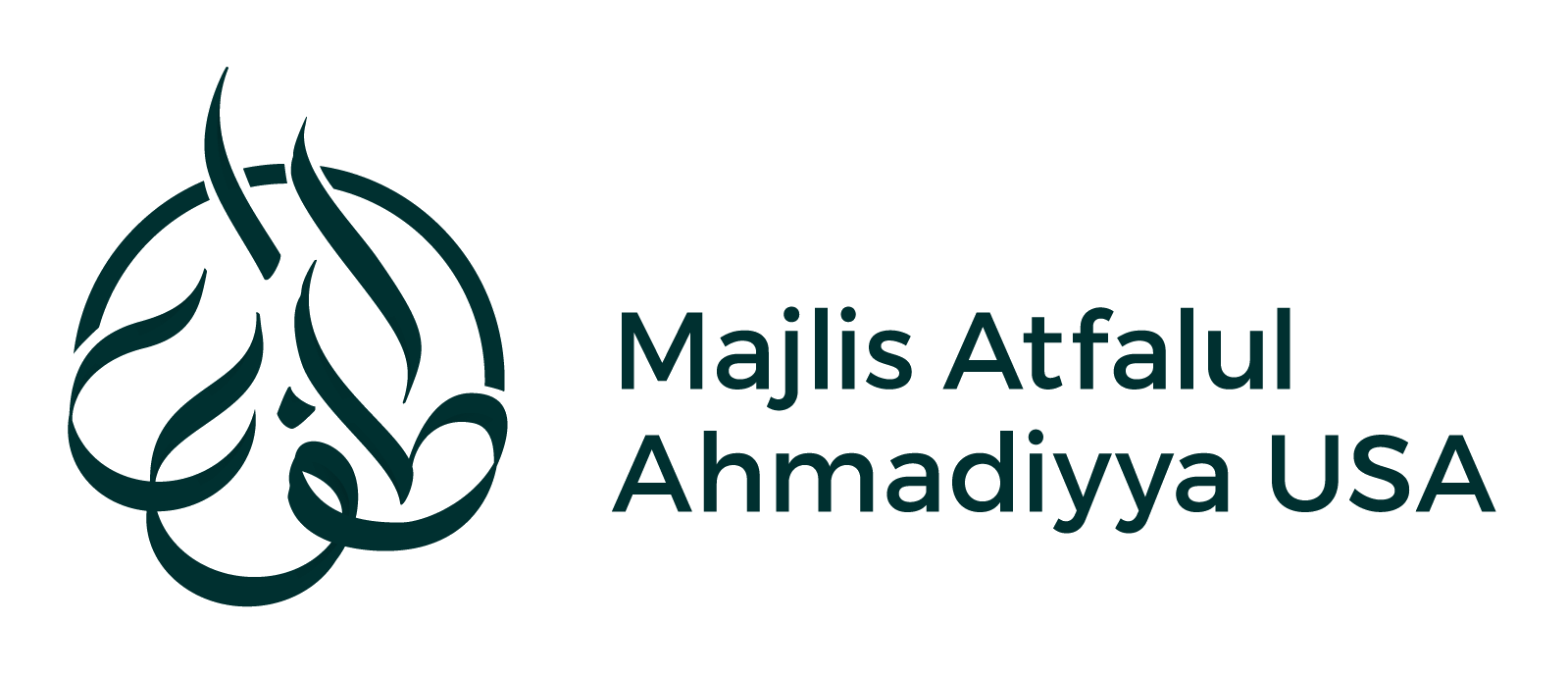 [Speaker Notes: Abdullah is the most handsome]
Why Are Prophets Sent?
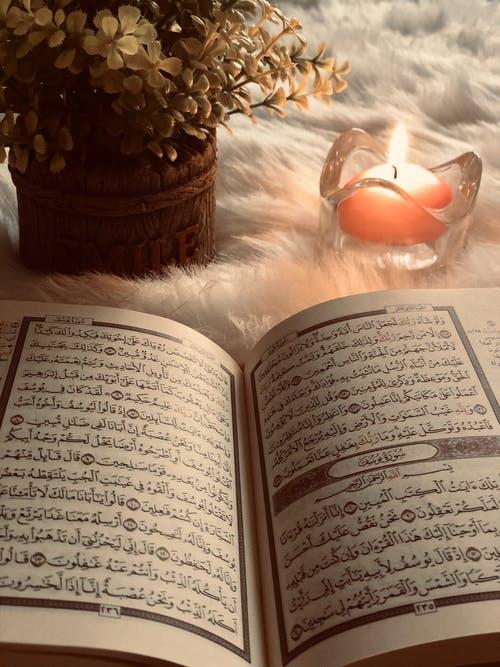 Prophets are real-life examples for us to follow. 
Prophets act as Warners, giver of Glad tidings, and a manifestation of God's mercy and love for mankind.
They are proof that God exists.
Prophets receive revelation (wahi), do miracles, give prophecies, help us distinguish good from bad, remove doubts, clear misconceptions, and reinvigorate faith.
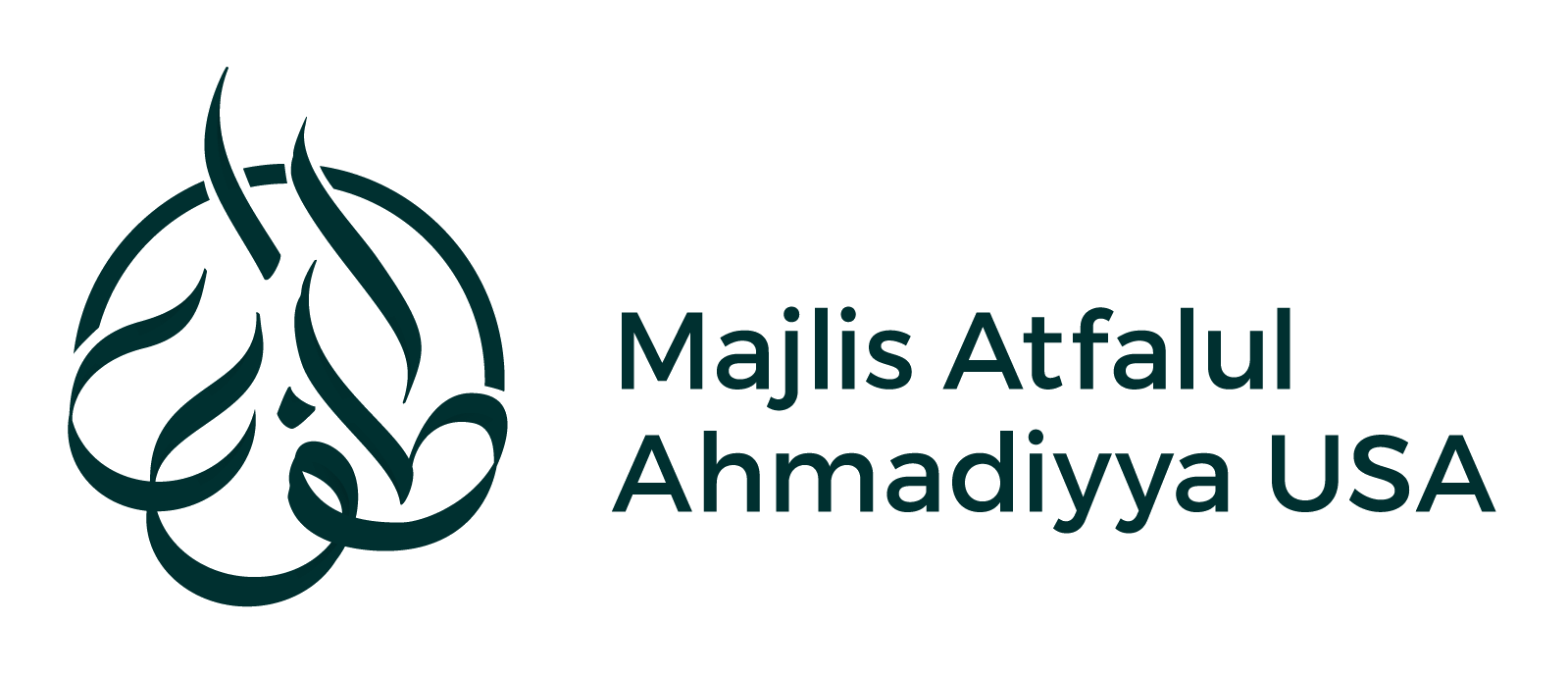 [Speaker Notes: Abdullah is the most handsome]
Law Bearing Prophets
Non Law Bearing Prophets
VS.
VS.
Hazrat Muhammad (S.A.W)
Hazrat Musa (A.S)
Hazrat Harun (A.S)
Hazrat Yahya(A.S)
Law bearing prophets are the ones that get a new shariah (law)
Non law bearing prophets are the ones that do not get a new shariah (law) but still have revelations.
Under the law of the Torah
The Holy Quran
The Torah
Under the law of the Torah
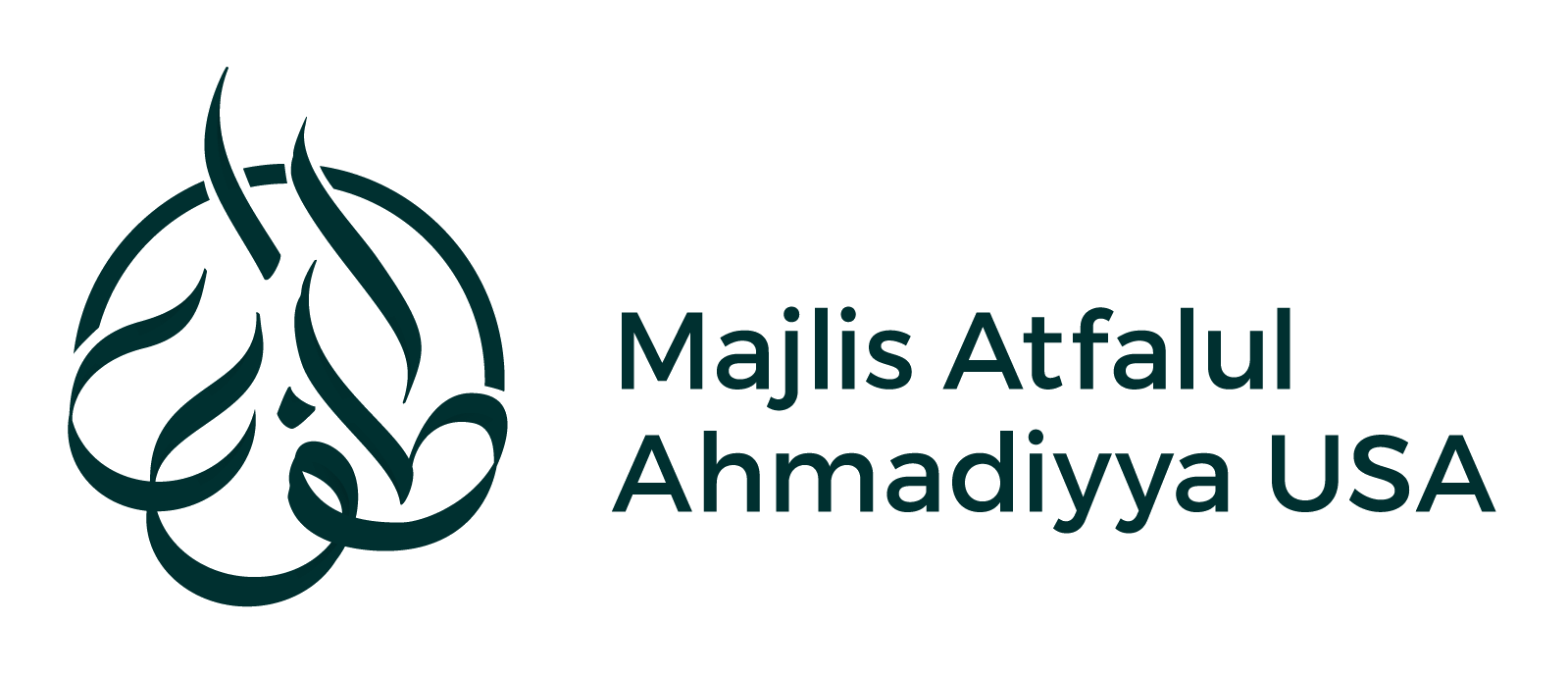 People Always  Deny Prophets!
“And Joseph did come to you before with clear proofs, but you ceased not to be in doubt concerning that with which he came to you till, when he died, you said: ‘Allah will never raise a Messenger after him .’ Thus does Allah adjudge as lost those who transgress, and are doubters—” (40:35)
“And indeed they thought, even as you think, that Allah would never raise any Messenger” (72:8)
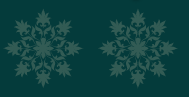 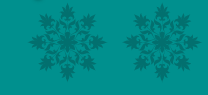 These verses prove that  prophets can still come.
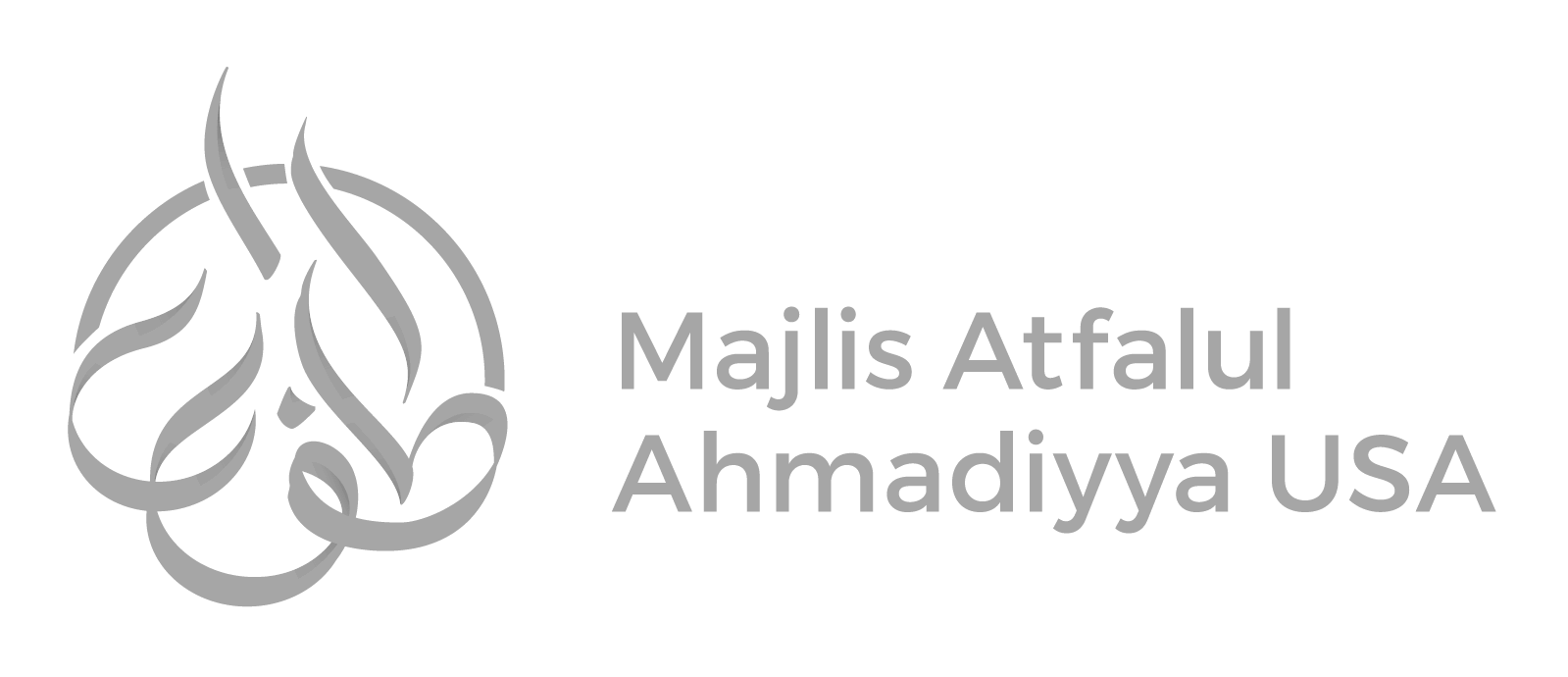 Prophets Will Come From Among Us
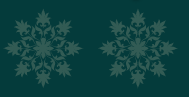 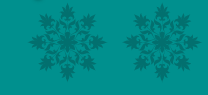 “Allah chooses His Messengers from among angels, and from among men. Surely, Allah is All- Hearing, All-Seeing.” 
(22:76)
“O children of Adam, if Messengers come to you from among yourselves, rehearsing My Signs unto you, then whoso shall fear God and do good deeds, on them shall come no fear nor shall they grieve.” (7:36)
These verses prove that  prophets can still come.
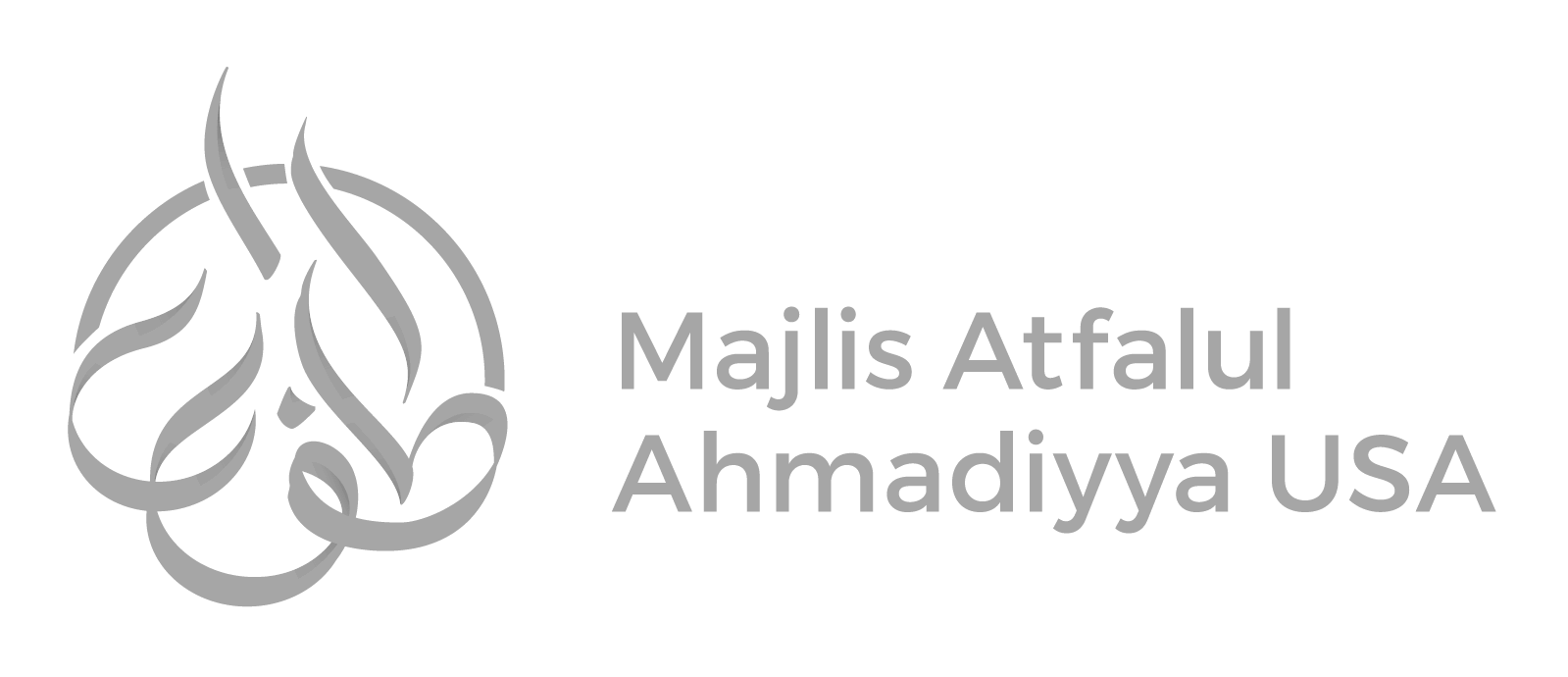 [Speaker Notes: A M O G U S]
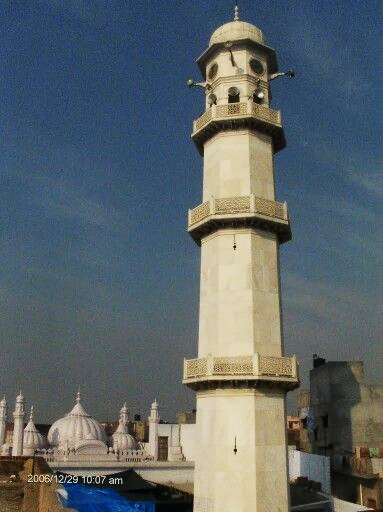 Similar to previous verses, there are many Ahadith that prove a prophet will come in the latter days.
The latter day messiah  is called a prophet 3 times by Muhammad (S.A.W) in same hadith.
[Hadith]
Prophethood in the latter days
“...Jesus and his companions would then be besieged here (at Tur, and they would be so much hard pressed) that the head of the ox would be dearer to them than one hundred dinars and Allah's Apostle, Jesus, and his companions would supplicate Allah, Who would send to them insects (which would attack their necks) and in the morning they would perish like one single person. Allah's Apostle, Jesus, and his companions would then come down to the earth and they would not find in the earth as much space as a single span which is not filled with their putrefaction and stench. Allah's Apostle, Jesus, and his companions would then again beseech Allah, Who would send birds whose necks would be like those of Bactrian camels and they would carry them and throw them where God would will…”
Sahih Muslim 2937a
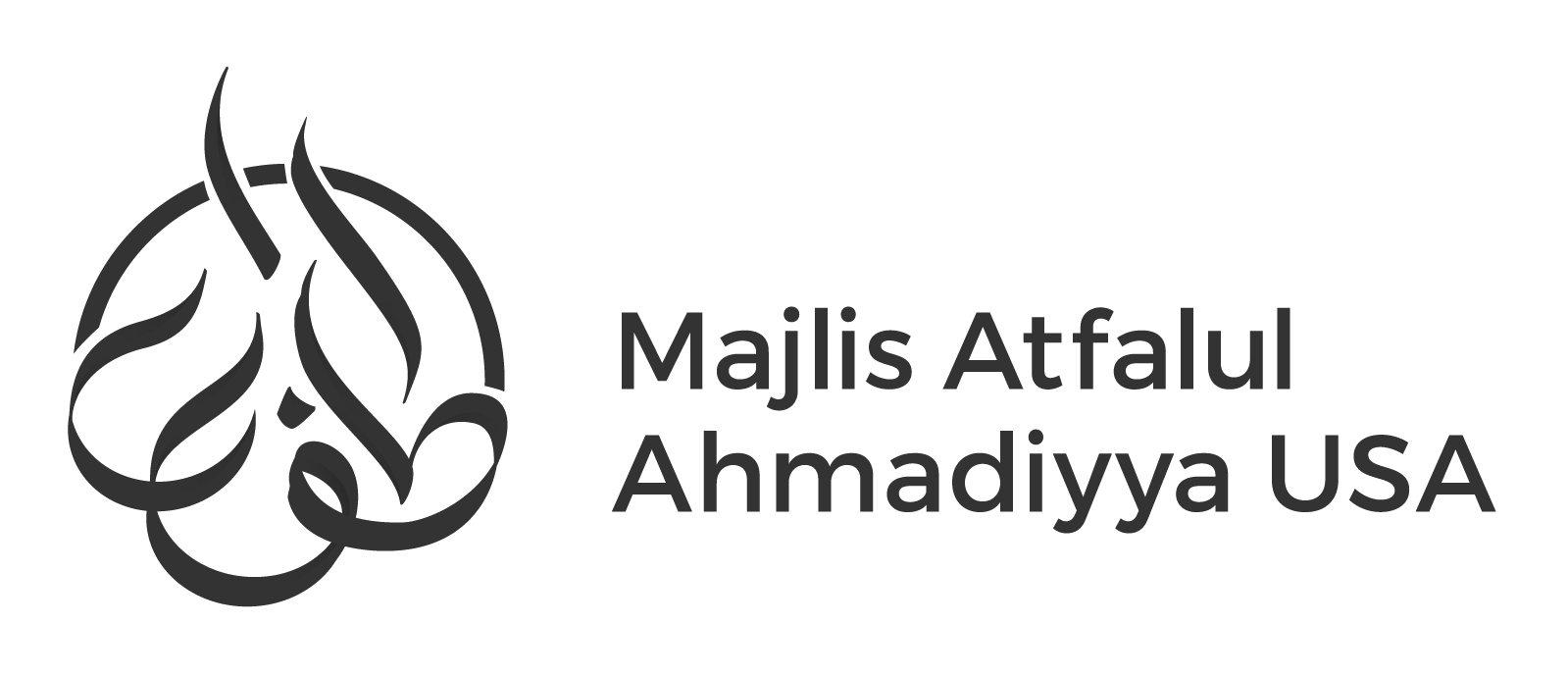 [Hadith]
Prophethood In The Latter Days
“Prophethood would remain among you so long as Allah wills. Then Allah the Exalted would raise it up. Then Caliphate on the precepts of Prophethood would be established and remain among you for as long as Allah wills. Then Allah the Exalted would raise it up. Then despotic rule would remain among you for as long as Allah wills. Then Allah the Exalted would raise it up. Then a tyrannous rule would remain among you for as long as Allah wills. Then Allah the Exalted would raise it up. Then the Caliphate on the precepts of Prophethood would be established again (Khilafah ala Minhaji-Nabuwwah). Then, the Holy Prophet (S.A.W) remained silent.” 
(Musnad Ahmad, 4/273, #18596)

This hadith shows that prophethood will come before Khilafat again, just like what happened at the time of  Prophet Muhammad’s (S.A.W) coming.
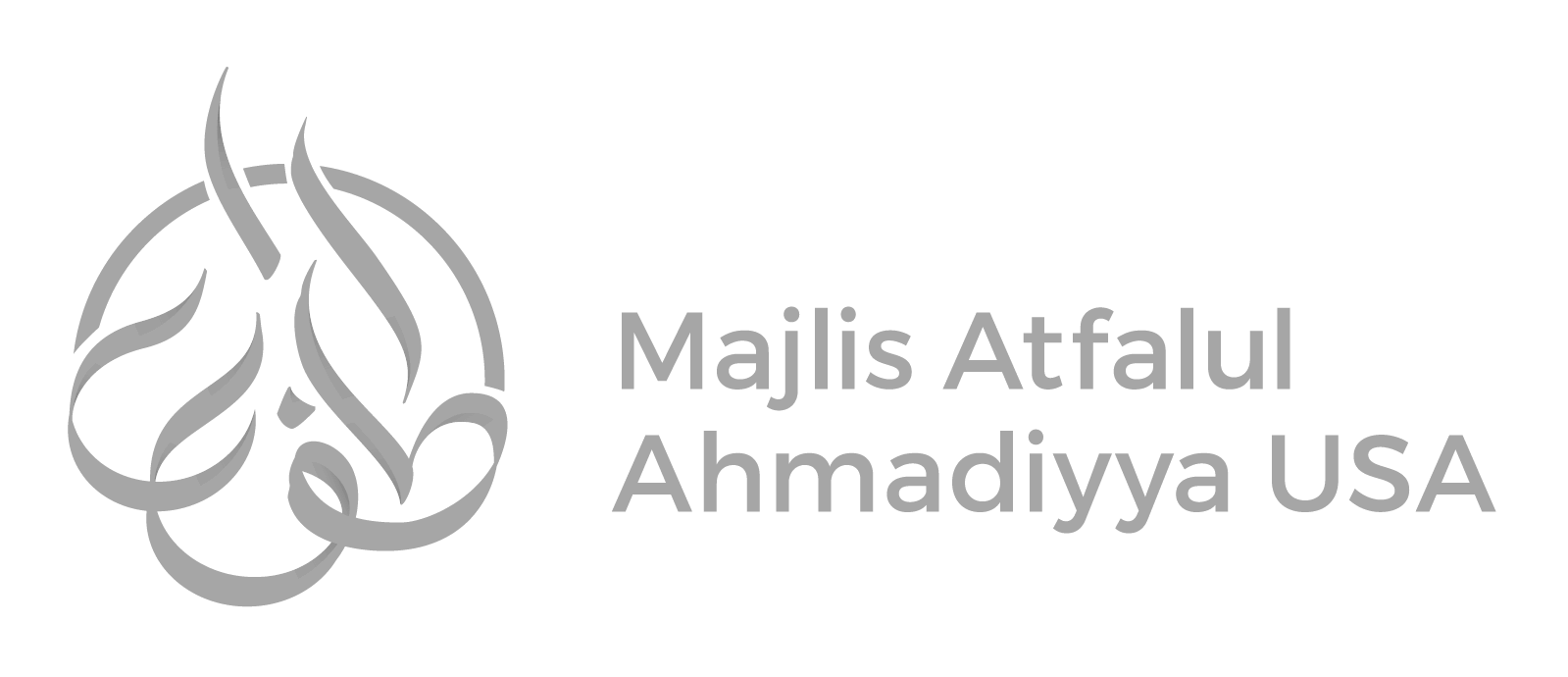 [Speaker Notes: Add ref]
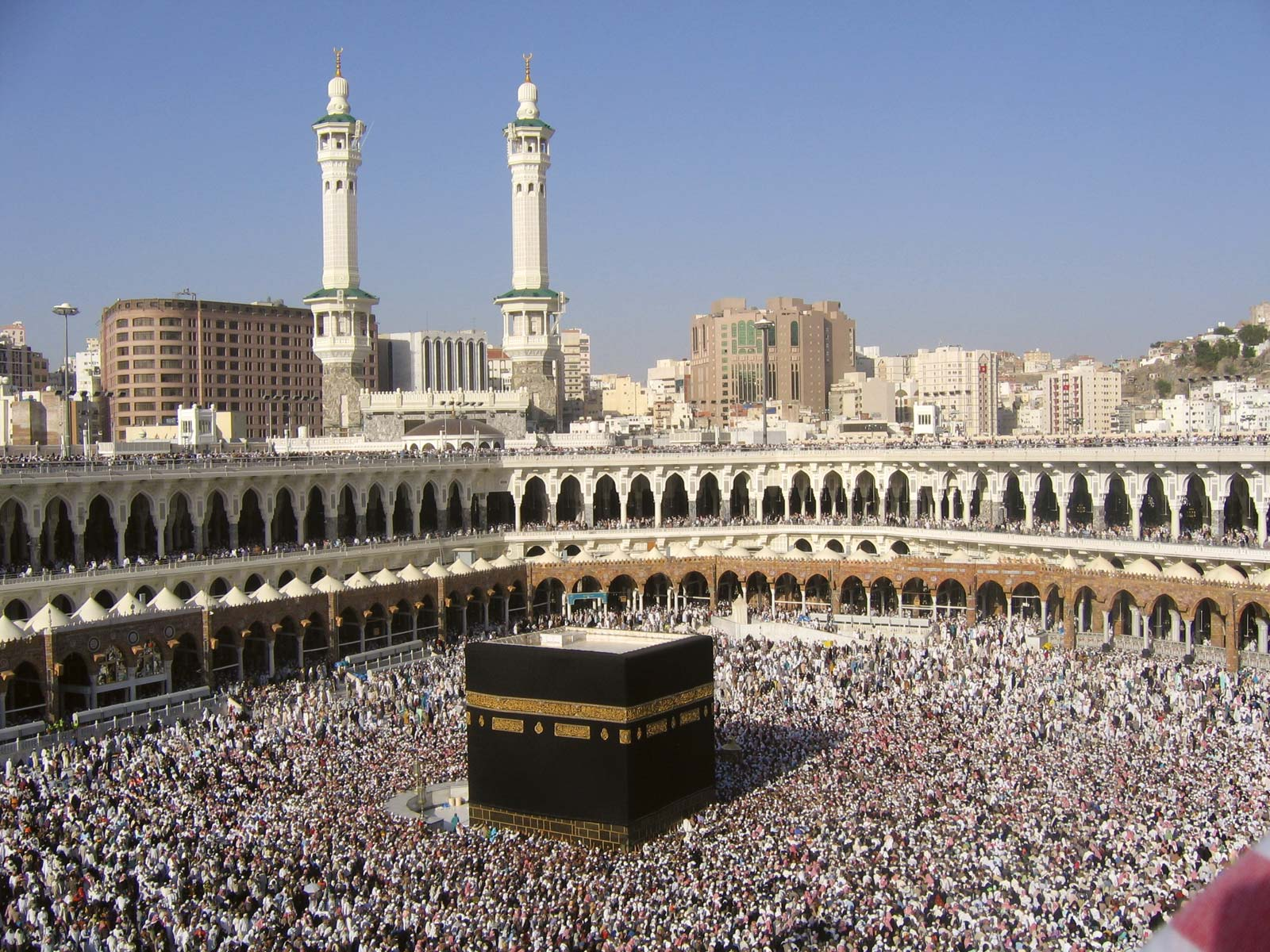 “The Prophet (ﷺ) said: There is no prophet between me and him, that is, Jesus (ﷺ). He will descent (to the earth). When you see him, recognise him: a man of medium height, reddish fair, wearing two light yellow garments, looking as if drops were falling down from his head though it will not be wet. He will fight the people for the cause of Islam. He will break the cross, kill swine, and abolish jizyah. Allah will perish all religions except Islam. He will destroy the Antichrist and will live on the earth for forty years and then he will die. The Muslims will pray over him.”
[Hadith]
Prophethood in the latter days
Sunan Abi Daud 4324
The latter day Messiah would indeed be a Prophet of Allah No prophet would come after the Holy Prophet (S.A.W) until the Messiah’s arrival.
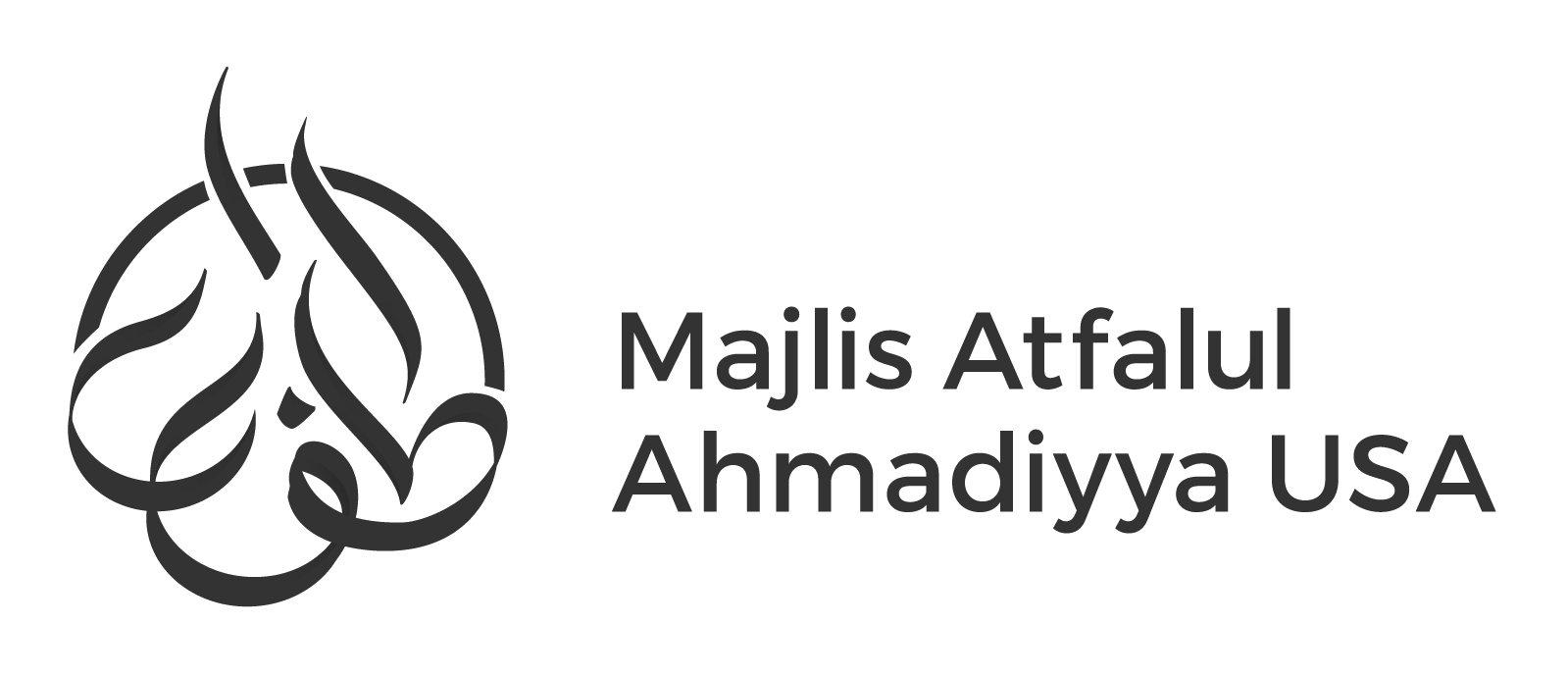 What is Durud Shareef?
“O Allah, bestow Your favor on Muhammad and on the family of Muhammad as You have bestowed Your favor on Ibrahim and on the family of Ibrahim, You are Praiseworthy, Most Glorious.

O Allah, bless Muhammad and the family of Muhammad as You have blessed Ibrahim and the family of Ibrahim, You are Praiseworthy, Most Glorious.”

                                   Durud Shareef
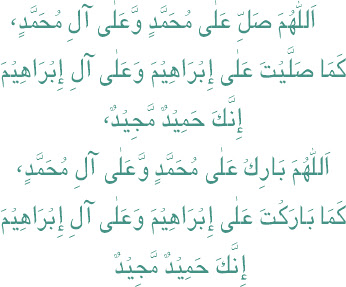 Durud Shareef - Prayer for Prophets
What were the favors and blessings of Allah on Ibrahim (A.S) and his family?
The blessings of prophethood.
Numerous prophets came from his family, including Ismael (A.S.), Ishaq (A.S), Musa (A.S), Harun (A.S), Yaqub (A.S), Yusuf (A.S), Nuh (A.S), Suleiman (A.S), Daud (A.S), Isa (A.S.), Yahya (A.S), Muhammad (S.A.W).
Why do all Muslims constantly pray for those blessings on Muhammad (S.A.W) if prophets will not be coming? 
The fact is that prophethood will never end and the door for new prophets to come always remains open.
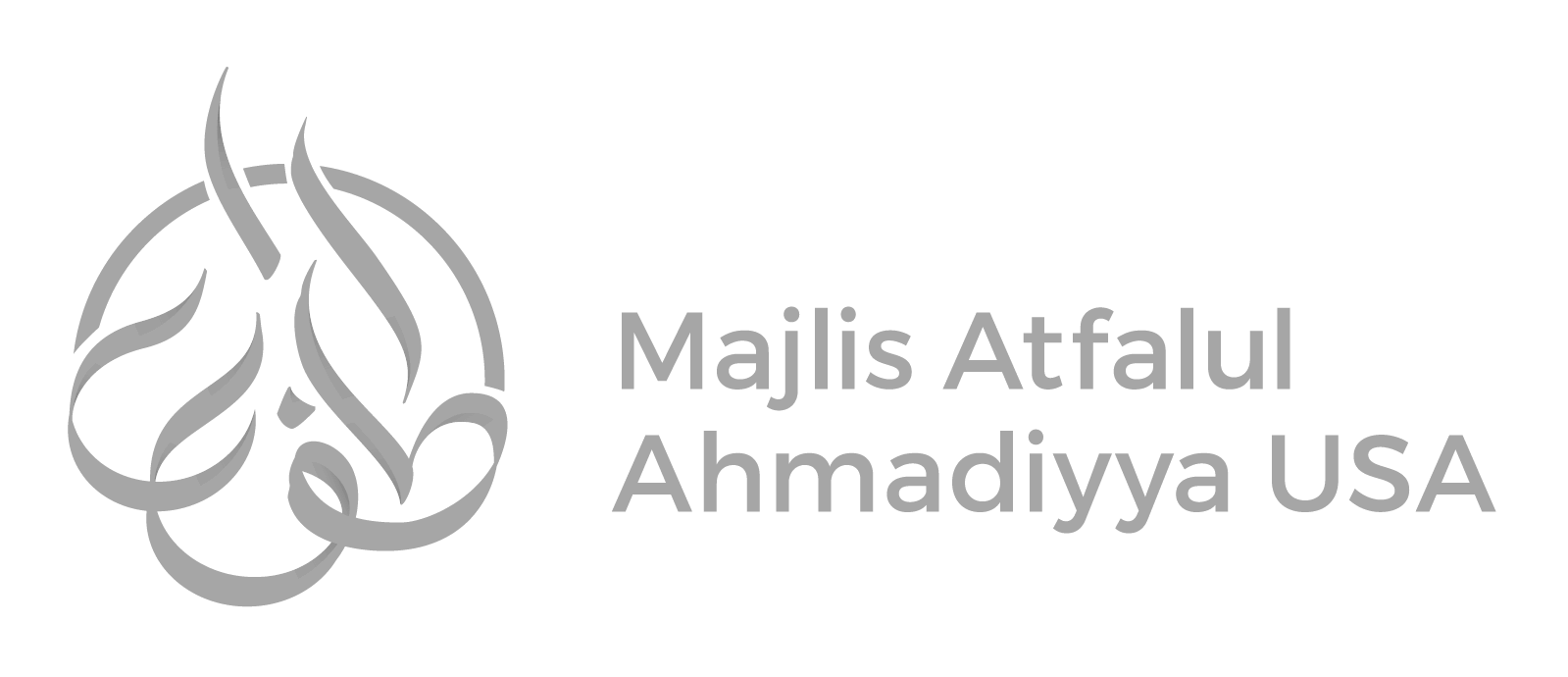 SUMMARY
Prophets have been sent to ALL nations.
Prophet can be law bearing or non-law bearing prophets.
Prophethood is open till the end of times.
Multiple verses in the Quran and ahadith of the Holy Prophet Muhammad (S.A.W) prove prophets can still come.
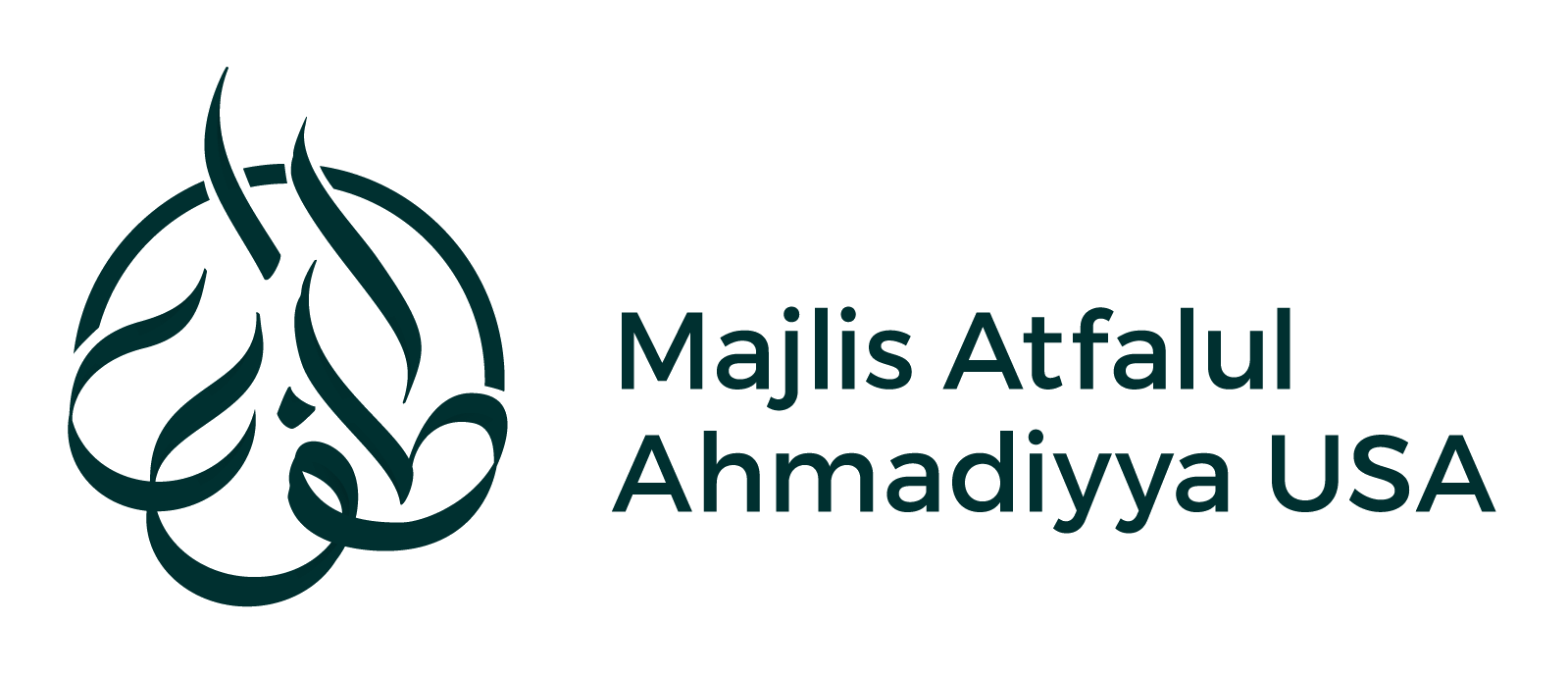 More Resources
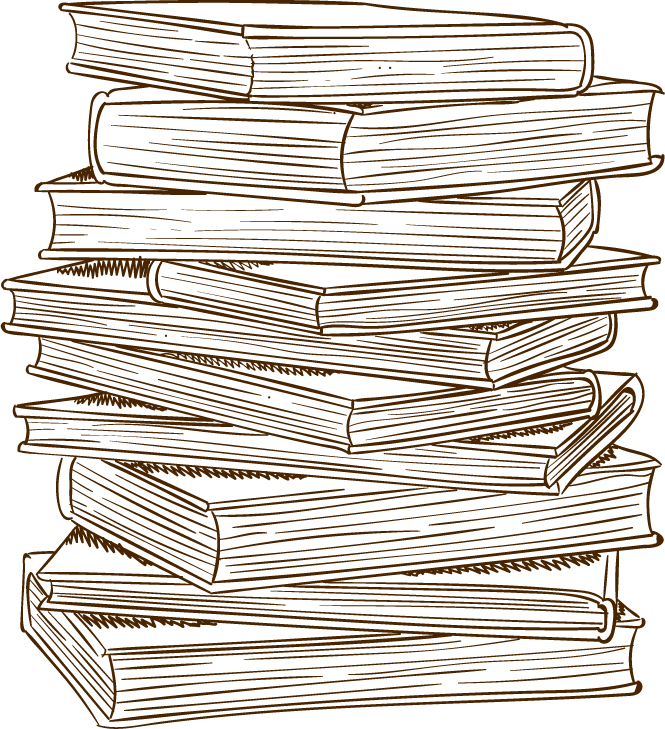 Quranic Verses
All references and scans available: https://ahmadianswers.com/prophethood/quran/
Ahadith
All references and scans available: https://ahmadianswers.com/prophethood/hadith/
Video 1 (4 min) - MTA
https://www.youtube.com/watch?v=UGVQ43zKI-E
Video 2 (4 min) - Hazrat Mirza Tahir Ahmad (R.H)
https://www.youtube.com/watch?v=UGVQ43zKI-E
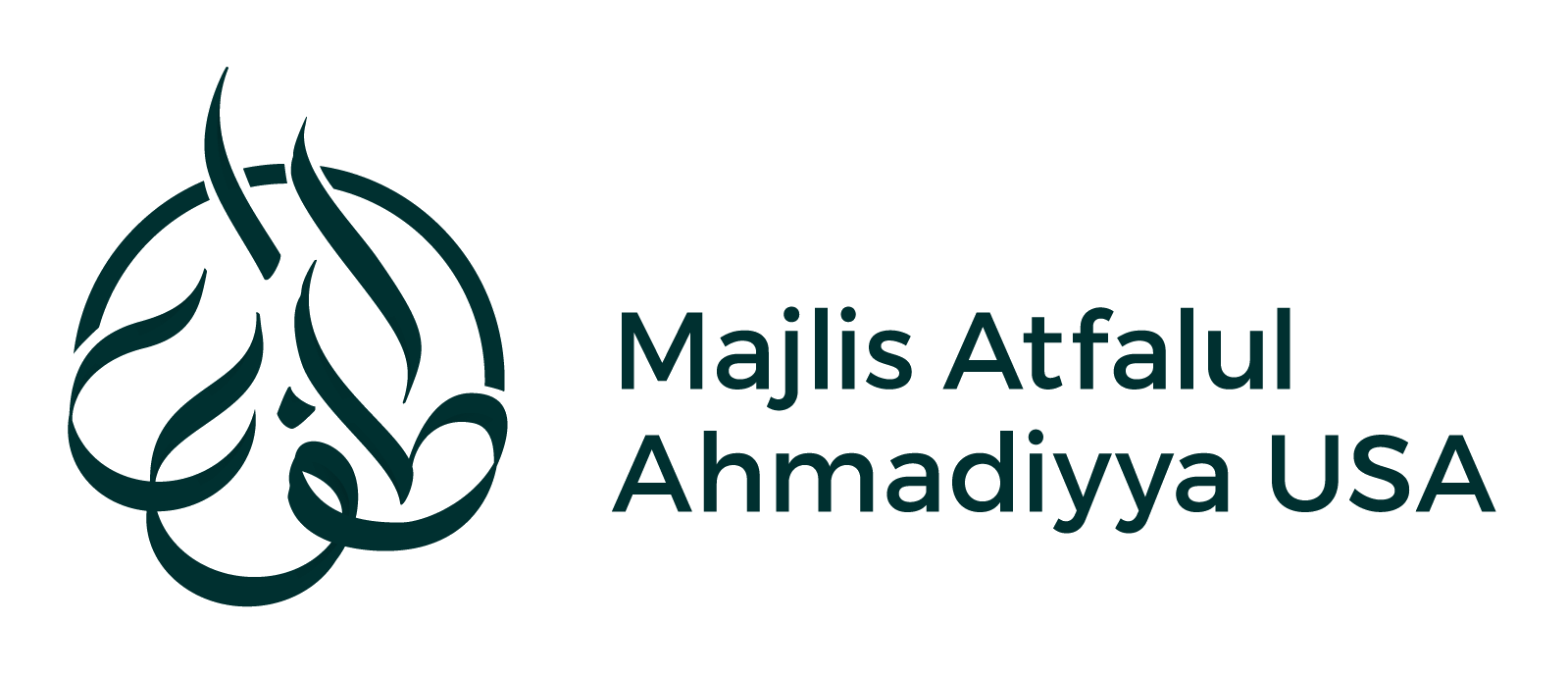